Mehr Rente durch bAV für geringfügig Beschäftigte (Minijobber)
Information zur betrieblichen Altersversorgung.
Ich informiere und unterstütze Ihren Arbeitgeberin allen Fragen zur betrieblichen Altersversorgung.
Inhalt
Warum überhaupt betriebliche Altersversorgung?
Ihr Recht auf betriebliche Altersversorgung
Besondere bAV-Möglichkeiten für Minijobber
Schutz im Fall von Arbeitslosigkeit und Insolvenz
So funktioniert die Direktversicherung
Die Stuttgarter – Partner für Ihre bAV
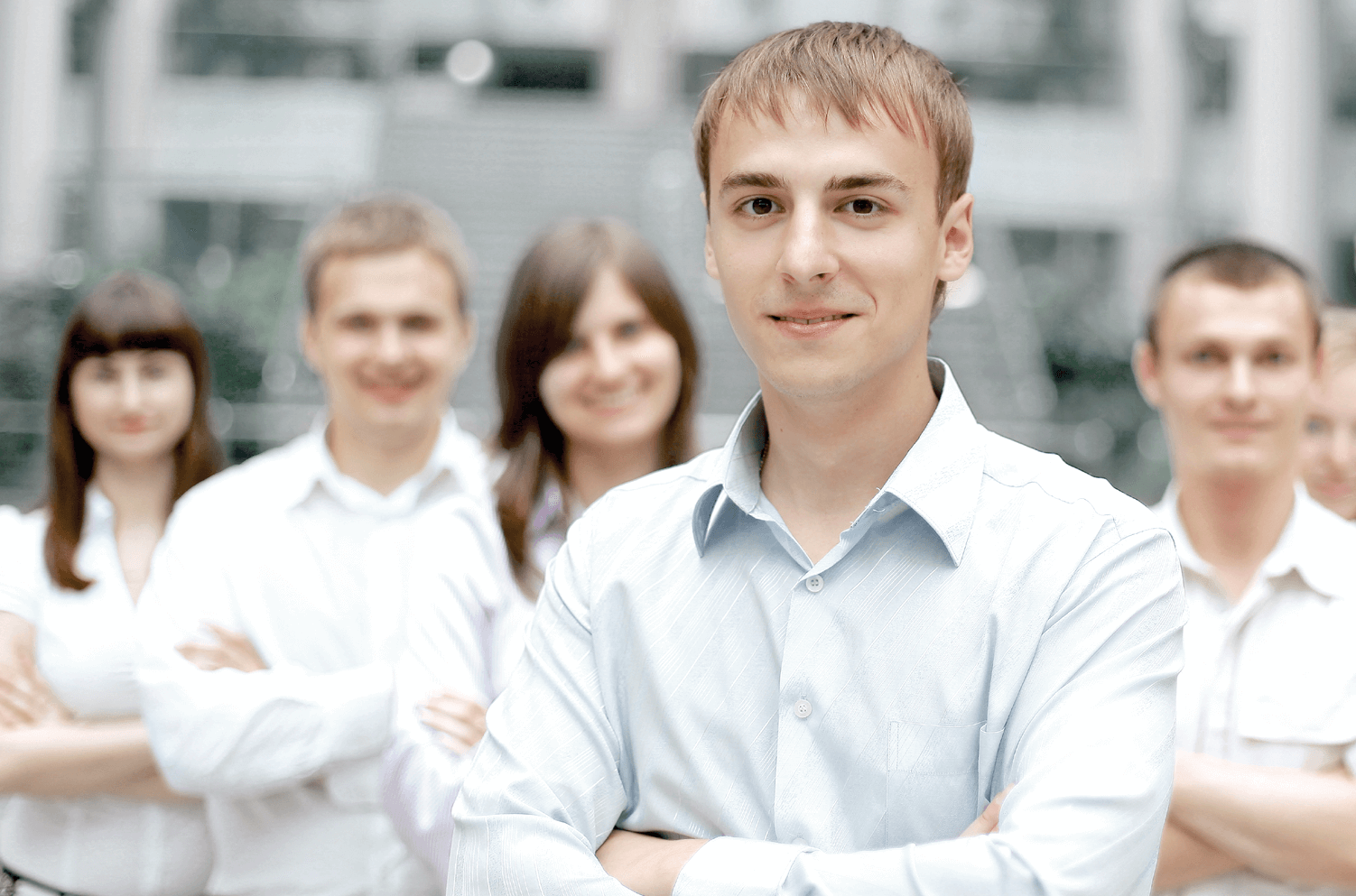 1.
Warum überhaupt betriebliche Altersversorgung?
1. Warum überhaupt betriebliche Altersversorgung?
Betriebliche Altersversorgung:Ihre Chance als Minijobber auf eine bessere Rente
Besonders Minijobber erwerben nur niedrige Ansprüche auf gesetzliche Rente.
Rechnen Sie als Minijobber damit, dass Ihre staatliche Rente im Alter nicht zum Leben reichen wird.
Aber: Die betriebliche Altersversorgung ermöglicht auch Minijobbern den Aufbau einer soliden Betriebsrente.
Bessere Förderung durch den Staat: Ein 2018 neu eingeführter Freibetrag auf die Grundsicherung sorgt dafür, dass Sie im Ruhestand mehr haben.
Nettoeinkommen
bAV
gesetzlicheNettorente
monatlich 906,- €
Durchschnittsrentein Deutschland
Erwerbsphase
Rentenphase
Die betriebliche Altersversorgung bietet Ihnen als Minijobber eine besondere Möglichkeit, frühzeitig etwas gegen die drohende Altersarmut zu unternehmen.
Quelle: Statistik der Deutschen Rentenversicherung - Rentenversicherung in Zahlen 2019
Präsentation für Arbeitnehmer
01.01.2020
4
1. Warum überhaupt betriebliche Altersversorgung?
Der Freibetrag macht die bAV attraktiv
Der Staat belohnt den Aufbau einer eigenen Altersversorgung. Zusatzrenten aus privater oder betrieblicher Vorsorge werden nicht mehr voll auf die Grundsicherung angerechnet.
Der § 82 Abs. 4 SGB XII enthält die Regelung zum Freibetrag auf die Grundsicherung
Der Freibetrag gilt für:
bAV
Riesterrenten
Basisrente ("Rürup")
freiwillige Beiträge zur gesetzlichen Rentenversicherung
In der Rente:
über 100 €
30 % anrechnungsfrei
Deckelung auf 50 % der Regelbedarfsstufe 1
Über 100 Euro: 
30 % anrechnungsfrei
bis 100 €
100 % anrechnungsfrei
Bis 100 Euro Zusatzrente aus einer bAV: 
vollständig anrechnungsfrei
Präsentation für Arbeitnehmer
01.01.2020
5
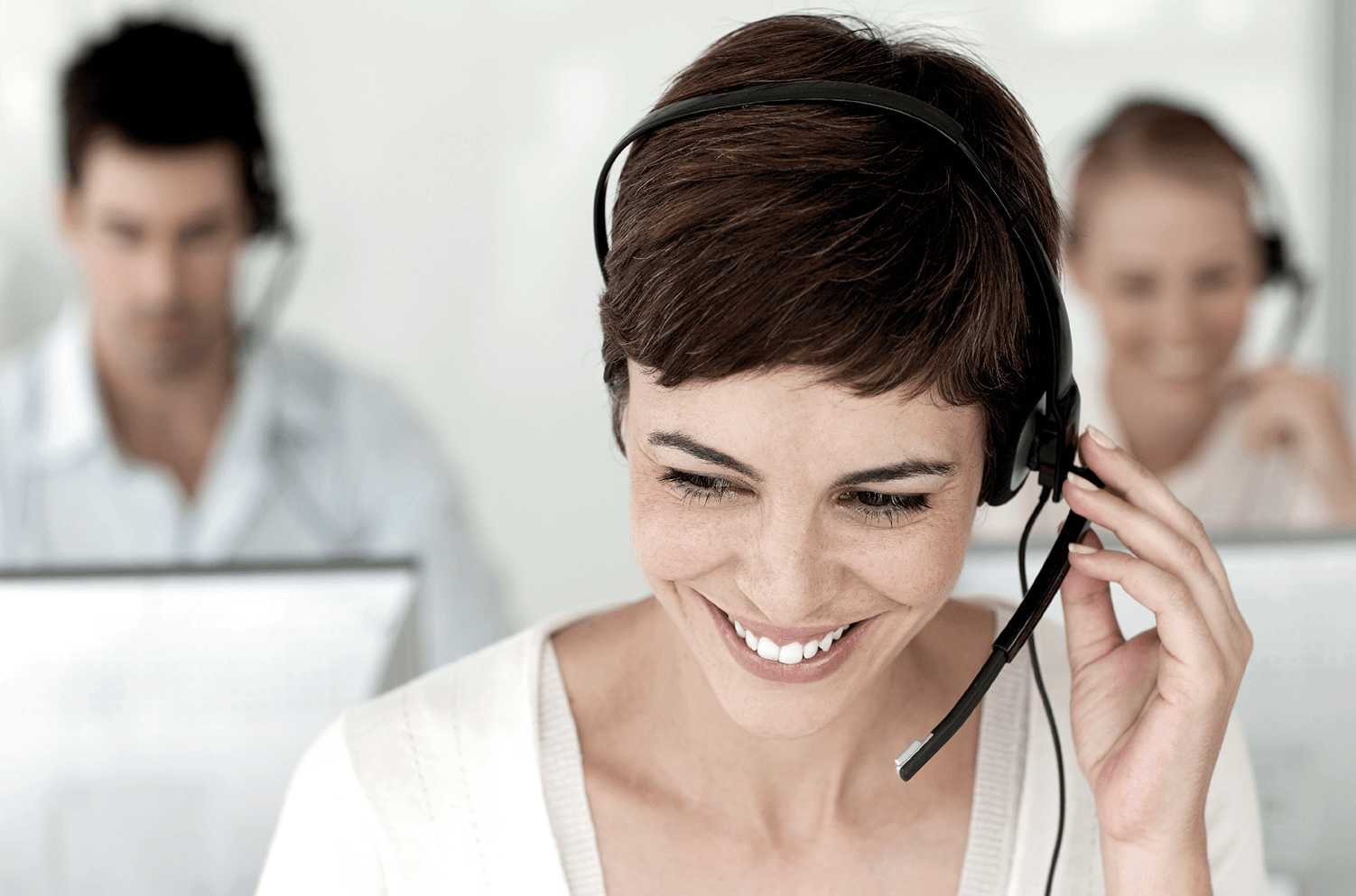 2.
Ihr Recht auf betriebliche Altersversorgung
2. Ihr Recht auf betriebliche Altersversorgung
Betriebliche Altersversorgung:Ihr gutes Recht auf wirklich gutes Geld
Ihr Anspruch auf betriebliche Altersversorgung ist gesetzlich fest verankert.
Gemäß Betriebsrentengesetz hat jeder sozialversicherungspflichtige Arbeitnehmer Anspruch auf Entgeltumwandlung.
Die bAV ermöglicht Mehrarbeit ohne Verlust des günstigen Sozialversicherungs(SV)-Status.
 "Vater Staat" fördert dies.
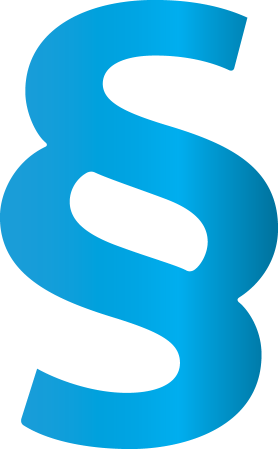 Das Betriebsrentengesetz ermöglicht es Ihnen, auch als Minijobber im Rahmen der betrieblichen Altersversorgung staatlich gefördert für die Rente vorzusorgen.
Präsentation für Arbeitnehmer
01.01.2020
7
2. Ihr Recht auf betriebliche Altersversorgung
Die Basis für Ihre Versorgung
Mit dem geringen Eigenbeitrag sichern sich Minijobber Leistungen der DRV.
Erstmalige Begründung bzw. Erhöhung von Anwartschaften auf Altersrente.
Erstmalige Begründung bzw. Erhalt von Ansprüchen auf Erwerbsminderungsrente.
Erstmalige Begründung bzw. Erhalt von Ansprüchen auf Reha-Maßnahmen. 
Erfüllung bzw. Erhöhung von Pflichtzeiten – wichtig für besonders langjährig Versicherte.
Ansprüche auf Altersrente
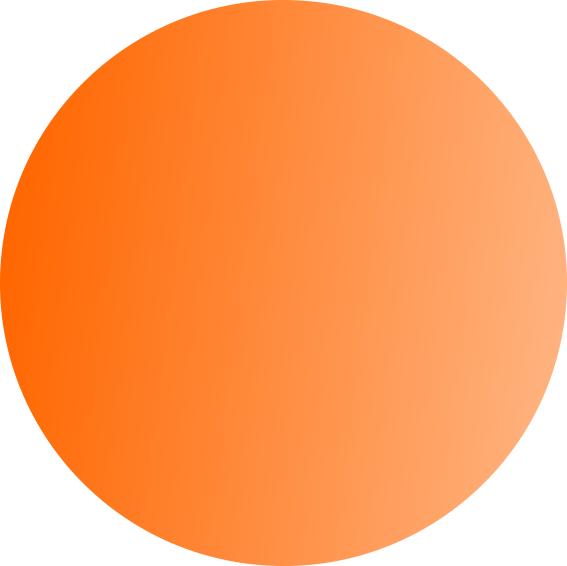 Zu den 
Besonderheiten 
der gesetzlichen 
Rentenversicherung berät die Deutsche Rentenversiche-
rung Bund 
(DRV)
Ansprüche auf EWR
Ansprüche auf Reha
Erfüllung Pflichtzeiten
Ich informiere Sie über die Vorteile des geringen Eigenbeitrags zur gesetzlichen Rentenversicherung – als Beitrag zu einer soliden Absicherung und Altersversorgung.
Präsentation für Arbeitnehmer
01.01.2020
8
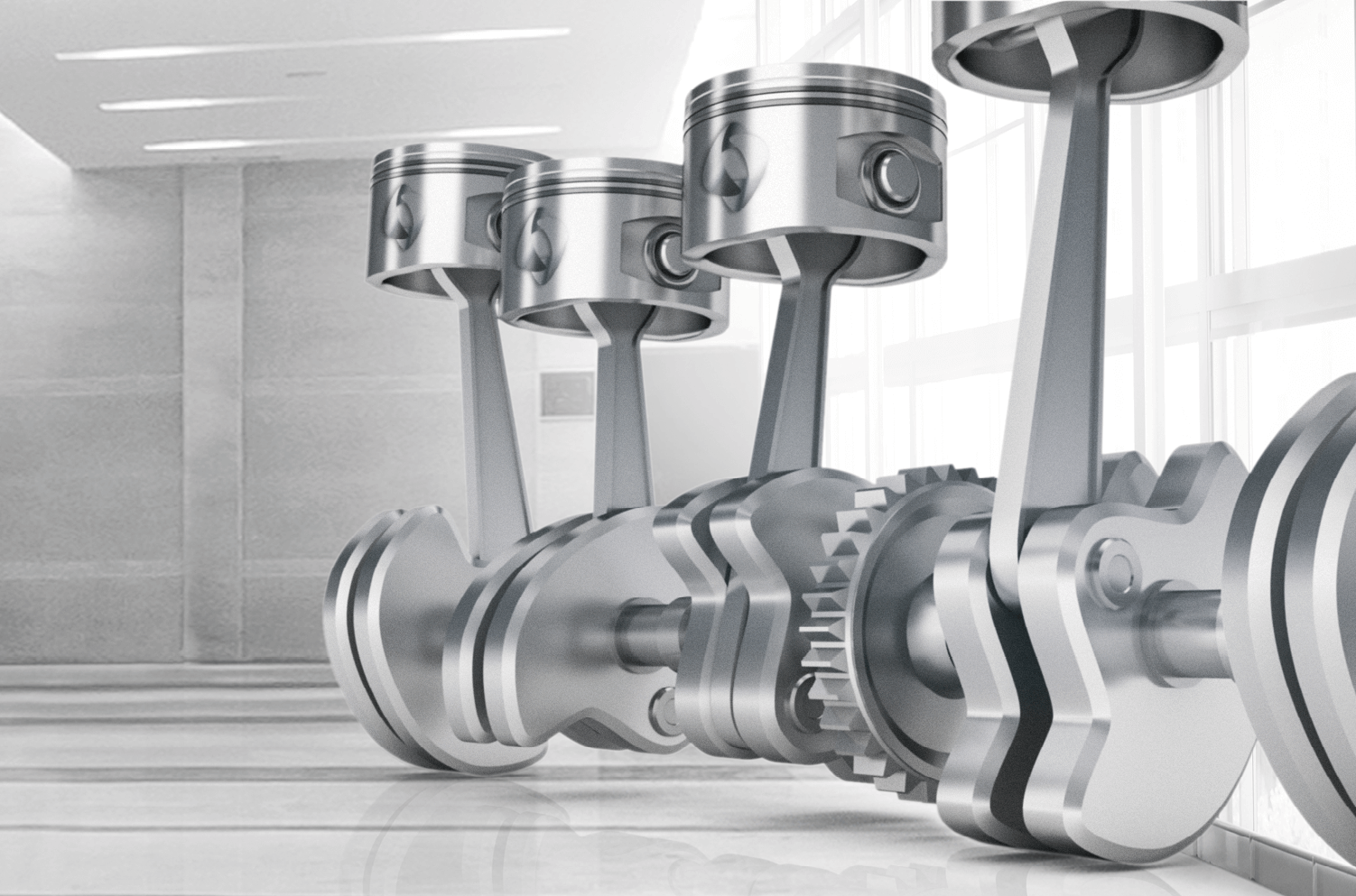 3.
Besondere bAV-Möglichkeiten für Minijobber
3. Besondere bAV-Möglichkeiten für Minijobber
Die Minijob-Lösung in der bAV:Nutzen Sie Ihre Versorgungsmöglichkeiten
Mehrarbeit kann in betriebliche Altersversorgung umgewandelt werden.
Der Gesetzgeber bevorzugt Minijobber sozialversicherungsrechtlich bis 450 Euro Entgelt im Monat.
Viele Minijobber wollen mehr arbeiten, aber ihren Minijobstatus nicht verlieren.
Mehr-arbeit
AufbauBetriebs-rente
Entgelt-umwandlung
2
Betriebsrente
Regel-arbeitszeit
Bis zu 450 Euro Lohn
Mehrarbeit
Lohn-zahlung
betriebliche Altersversorgung
Mit der Lösung „Mehrarbeit gegen bAV“ erhalten Sie Ihren Minijob-Status und können gleichzeitig mehr arbeiten – sinnvoll vergütet!
Präsentation für Arbeitnehmer
01.01.2020
10
3. Besondere bAV-Möglichkeiten für Minijobber
Minijobben fürs Alter:Gesetzliche Rente + Betriebsrente = Solide Versorgung
Beziehen Sie weiterhin Lohn im Minijob-Status und bauen Sie dabei Ihre Altersversorgung auf.
1
Gesetzliche Rente
2
Betriebsrente
Solide Versorgung, die sich lohnt.
Minijob
Mehrarbeit
betriebliche Altersversorgung
Pflichtversicherung
Mit Verzicht auf 3,7 % des Bruttolohns (Beitrag zugunsten Pflichtversicherung in DRV) und Aufbau der bAV durch Mehrarbeit, sichern Sie sich als Minijobber einen soliden Gesamt-Rentenanspruch.
Präsentation für Arbeitnehmer
01.01.2020
11
3. Besondere bAV-Möglichkeiten für Minijobber
Minijobben fürs Alter:Gesetzliche Rente + Betriebsrente = Solide Versorgung
Beziehen Sie weiterhin Lohn im Minijob-Status und bauen Sie dabei Ihre Altersversorgung auf.
Grundanspruch auf Leistungen aus der gesetzlichen Rentenversicherung
Erstmalige Begründung von Anwartschaften in der gesetzlichen Rentenversicherung.
Erhalt der Ansprüche aus der gesetzlichen Renten­versicherung bei vorheriger Versicherungspflicht.
Ansprüche aufgrund Erwerbs­minderung aus der gesetzlichen Rentenversicherung.
Ggf. Ansprüche auf Rehabilitationsmaßnahmen aus der gesetzlichen Rentenversicherung.
Anspruch auf Leistungen aus der betrieblichen Altersversorgung (Direktversicherung)
Anspruch auf zusätzliche Altersrenten-leistungen.
Ggf. Erhalt der Altersrente bei Berufs­-unfähigkeit bei Einschluss einer entsprechenden Zusatzversicherung (Beitragsbefreiung bei BU).
Mit Verzicht auf 3,7 % des Bruttolohns (Beitrag zugunsten Pflichtversicherung in DRV) und Aufbau der bAV durch Mehrarbeit sichern Sie sich als Minijobber einen soliden Gesamt-Rentenanspruch.
Präsentation für Arbeitnehmer
01.01.2020
12
3. Besondere bAV-Möglichkeiten für Minijobber
Minijobben fürs Alter:Mehrarbeit und DRV-Pflicht als Rentenverstärker
Entgeltumwandlung und Pflichtversicherung in der DRV sorgen für solide Mehr-Versorgung.
Berechnungsgrundlage
1 Simulierte gesetzliche Altersrente mit Beitragszahlung ab dem 23. Lebensjahr.
2 Eintrittsalter 35 Jahre, Rentenbeginn 67, Todesfallleistung aus Rentengarantiezeit 10 Jahre, dynamische Rente, Tarif 68BO (01/2020), unterstellte jährliche Indexpartizipation von 4 %, 100 % Indexbeteiligungsquote und unveränderte Überschussbeteiligung zu Vertragsabschluss im Jahre 2020 für die gesamte Laufzeit. 
Die Werte enthalten Leistungen aus der Überschussbeteiligung. Außerdem basieren sie auf fiktiven Annahmen zur Indexpartizipation vor Beginn der Rentenzahlung. Wir können diese Werte nicht garantieren. 
Steuer- und Sozialversicherungsfreiheit der Beiträge ggf. bis 4 % der BBG (2020: 3.312 € p.a.). 
Leistungen aus geförderten Beiträgen und Zuzahlungen sind nach § 22 Nr. 5 EStG in vollem Umfang einkommensteuerpflichtig. Für die Verbeitragung in der Sozialversicherung (Krankenversicherung der Rentner) während des Rentenbezuges gilt eine Freigrenze (§ 226 Abs. 2 SGB V) und darüber hinaus ein Freibetrag für Versorgungsbezüge der bAV (2020: 159,25 € p.m./ 19.110 € Kapitalleistung).
Präsentation für Arbeitnehmer
01.01.2020
13
3. Besondere bAV-Möglichkeiten für Minijobber
Betriebliche Altersversorgung:Ihre Chancen als Minijobber im Überblick
Die bAV bietet Ihnen mehr als solide Versorgungsmöglichkeiten.
Der Status Ihres geringfügigen Beschäftigungsverhältnisses bleibt erhalten – und damit etwaige Sozialversicherungsvorteile.
Sie können durch Einsatz Ihrer Arbeitskraft eine verlässliche Altersversorgung aufbauen.
Alle Beiträge zur bAV sind (bis 4 % der BBG) steuer- und ggf. sozialversicherungsfrei.
Setzen Sie Ihre Arbeitskraft gegen das Risiko der Altersarmut ein – und nutzen Sie die Vorteile der betrieblichen Altersversorgung für Minijobber.
Präsentation für Arbeitnehmer
01.01.2020
14
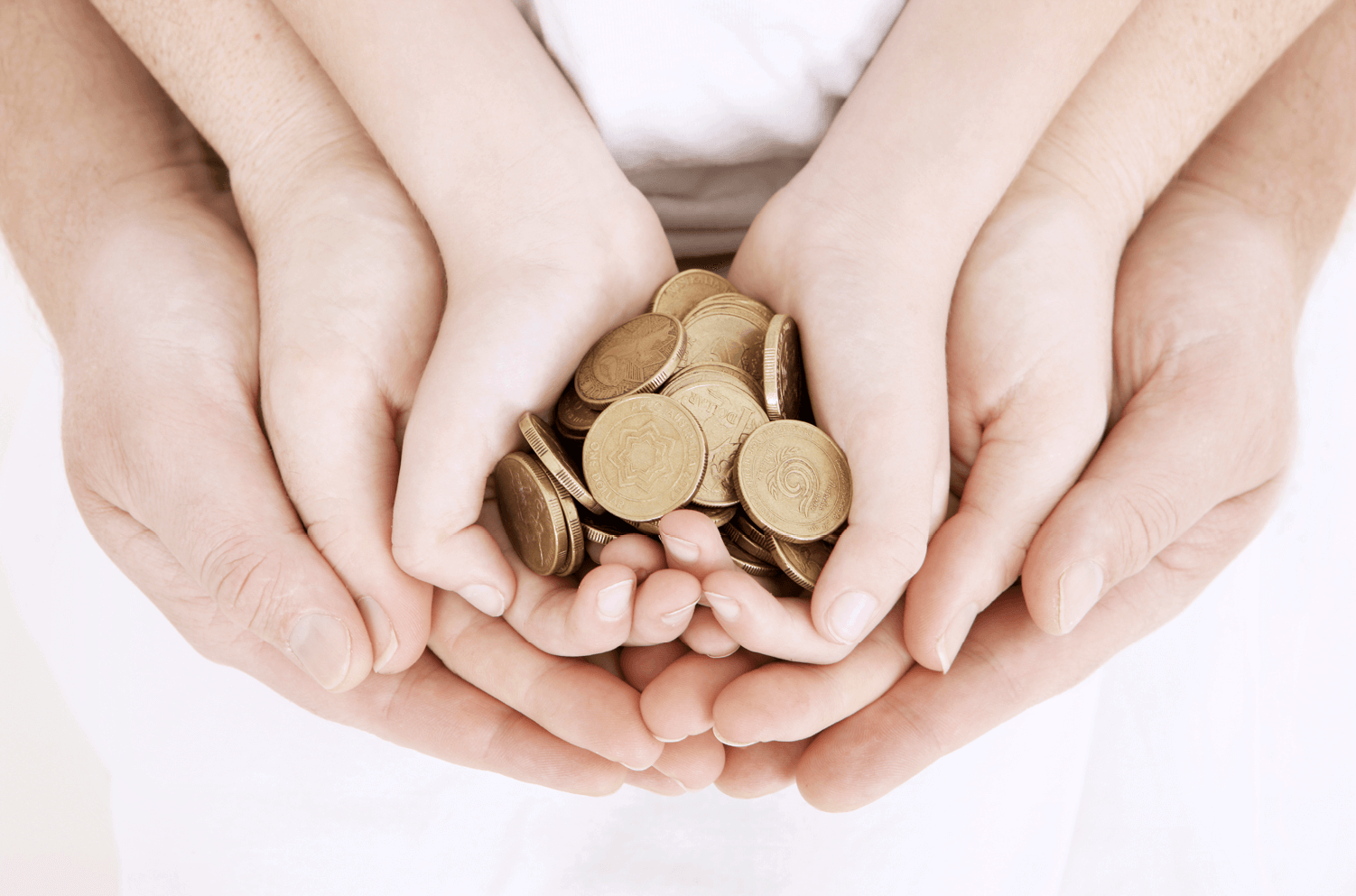 4.
Schutz im Fall von Arbeitslosigkeit und Insolvenz
4. Schutz im Fall von Arbeitslosigkeit und Insolvenz
Fit für den Wandel – speziell für Frauen.Auch kleine Veränderungen macht Ihre bAV mit
Ihre betriebliche Altersversorgung (Direktversicherung) bleibt sicher – egal, was die Zukunft bringt.
Beitragsunterbrechung bei Elternzeit möglich (Flexibilität).
Beitragsreduzierungen möglich (Mindestbeiträge sind zu beachten).
Bereits mit geringen monatlichen Beiträgen möglich (z.B. 25,00 €/Monat).
Eine Fortsetzung der betrieblichen Altersversorgung ist grundsätzlich auch bei einem neuen Arbeitgeber möglich.
Die betriebliche Altersversorgung funktioniert in Teil- und Vollzeit. Auch ein Statuswechsel ist möglich.
Präsentation für Arbeitnehmer
01.01.2020
16
4. Schutz im Fall von Arbeitslosigkeit und Insolvenz
Ihre Direktversicherung ist durch das Gesetz geschützt
Ihre Direktversicherung ist durch das Betriebsrentengesetz (BetrAVG) geschützt.
Altersleistungen dürfen ab Vollendung des 62. Lebensjahres in Anspruch genommen werden.
Keine Verwendung der betrieblichen Altersversorgung für andere Zwecke (Abtretung, Pfändung, Beleihung…).
Keine Verwertung der durch den Arbeitgeber angesparten Altersversorgung im Hartz-IV-Fall.
Die Direktversicherung durch Entgeltverzicht „gehört“ Ihnen (sofortige Unverfallbarkeit).
Bei Arbeitgeberwechsel ist die Übertragung auf einen neuen Arbeitgeber (Übernahme des Übertragungswertes) gesetzlich geregelt.
Präsentation für Arbeitnehmer
01.01.2020
17
4. Schutz im Fall von Arbeitslosigkeit und Insolvenz
Die Direktversicherung ergänzt die gesetzliche Rente
Von der gesetzlichen Rente müssen Sie gegebenenfalls Steuern und Sozialabgaben zahlen.
Dies gilt grundsätzlich auch für die Direktversicherung1.
Gesetzliche Rente und Direktversicherung ermöglichen zusammen einen guten Lebensstandard.
1 Leistungen aus geförderten Beiträgen und Zuzahlungen sind nach § 22 Nr. 5 EStG in vollem Umfang einkommensteuerpflichtig. Für die Verbeitragung in der Sozialversicherung (Krankenversicherung der Rentner) während des Rentenbezuges gilt eine Freigrenze (§ 226 Abs. 2 SGB V) und darüber hinaus ein Freibetrag für Versorgungsbezüge der bAV (2020: 159,25 € p.m./ 19.110 € Kapitalleistung).
Präsentation für Arbeitnehmer
01.01.2020
18
4. Schutz im Fall von Arbeitslosigkeit und Insolvenz
Sichere Versorgung:Auch in Krisenzeiten ist Ihre bAV sicher (Direktversicherung)
Insolvenz des Arbeitgebers: Sie haben von Anfang an unwiderrufliche Ansprüche (Entgeltumwandlung).
Insolvenz des Versicherers: Sicherung Ihres Vertrages ggf. durch den gesetzlichen Sicherungsfonds Protektor.
Tod: Die Todesfallleistung steht den versorgungsberechtigten Hinterbliebenen zu. Dies sind die/der 
Witwe/Witwer, mit dem die versorgungsberechtigte Person zum Zeitpunkt ihres Todes verheiratet war oder 
Lebenspartnerin/Lebenspartner, mit dem die versorgungsberechtigte Person zum Zeitpunkt ihres Todes in einer eingetragenen Lebenspartnerschaft nach dem Lebenspartnerschaftsgesetz (LPartG) lebte oder 
Kinder im Sinne des § 32 Absatz 1 bis 3, 4 Satz 1 Nr. 1 bis 3 und Absatz 5 Einkommensteuergesetz (EStG) der versorgungsberechtigten Person und diesen in der betrieblichen Altersversorgung steuerrechtlich Gleichgestellte oder 
Lebensgefährtin/Lebensgefährte der versorgungsberechtigten Person wenn diese vor dem Todesfall fristgerecht benannt wurden und gemeinsame Haushaltsführung zum Zeitpunkt des Todesfalls bestanden hat.
Einzelheiten entnehmen Sie dem Antrag.
Präsentation für Arbeitnehmer
01.01.2020
19
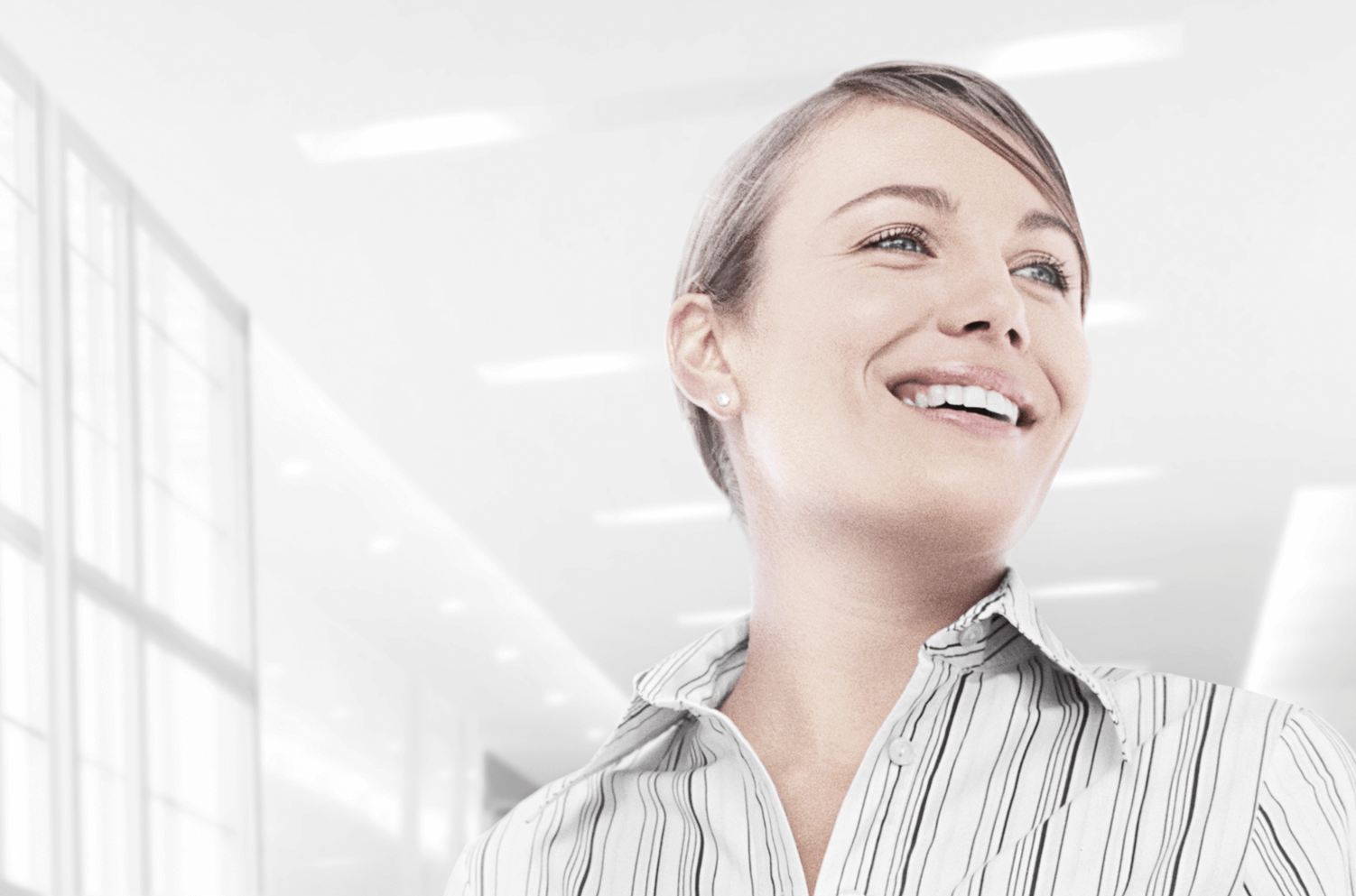 5.
So funktioniert die Direktversicherung
5. So funktioniert die Direktversicherung
Versorgungskonzept:Ihr Arbeitgeber hat sich DIREKT entschieden
Ihre betriebliche Altersversorgung erfolgt auf dem Weg der Direktversicherung.
Versorgungsversprechen
Arbeitnehmer
Arbeitgeber
Betriebstreue (3 Jahre, Alter 21)und / oder
Entgeltumwandlung
Beiträge
Versicherungs-leistung
Direktversicherung
Versorgungsträger: z.B. ein Versicherungsverein auf Gegenseitigkeit (VVaG)
In der Direktversicherung erfolgt die betriebliche Altersversorgung für Sie ganz bequem, denn Ihr Arbeitgeber kümmert sich um die gesamte Abwicklung.
Präsentation für Arbeitnehmer
01.01.2020
21
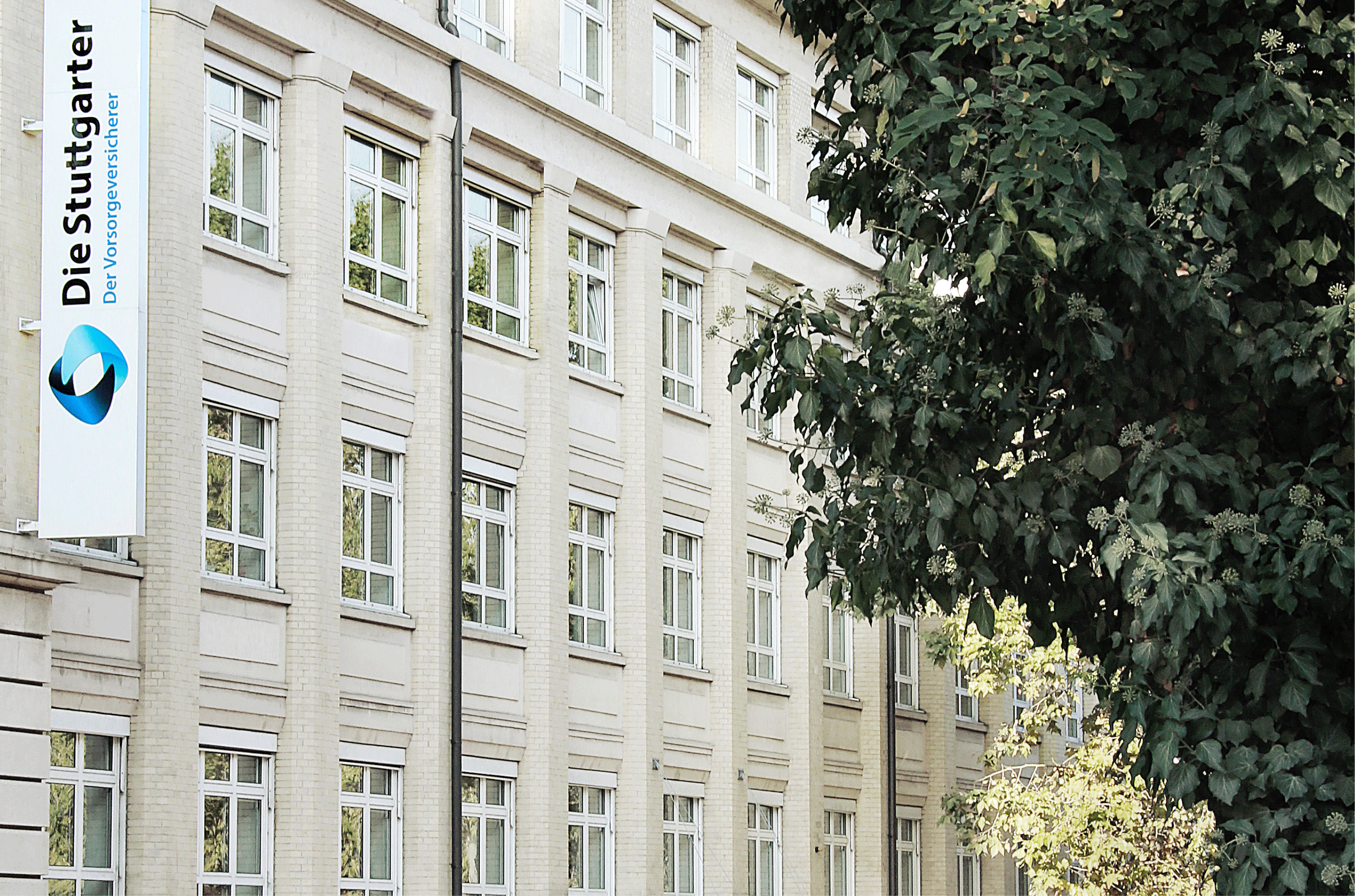 6.
Die Stuttgarter – Partner für Ihre bAV
6. Die Stuttgarter – Partner für Ihre bAV
Die Stuttgarter:Darauf können Sie sich in Zukunft verlassen
Ihr Arbeitgeber hat sich für einen leistungsstarken bAV-Versicherer entschieden.
Leistung „Made in Germany“: Die Stuttgarter ist traditionell, solide und finanzstark.
Als Versicherungsverein auf Gegenseitigkeit ist Die Stuttgarter ihren Kunden verpflichtet.
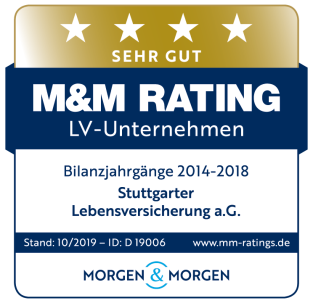 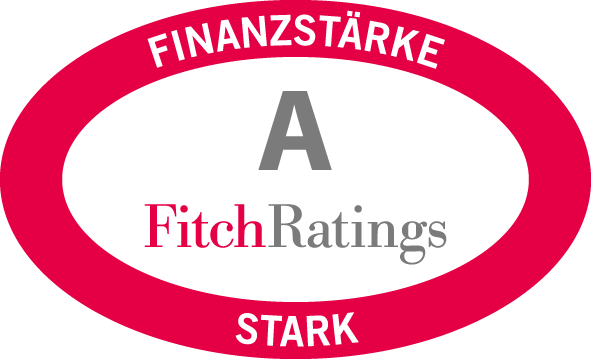 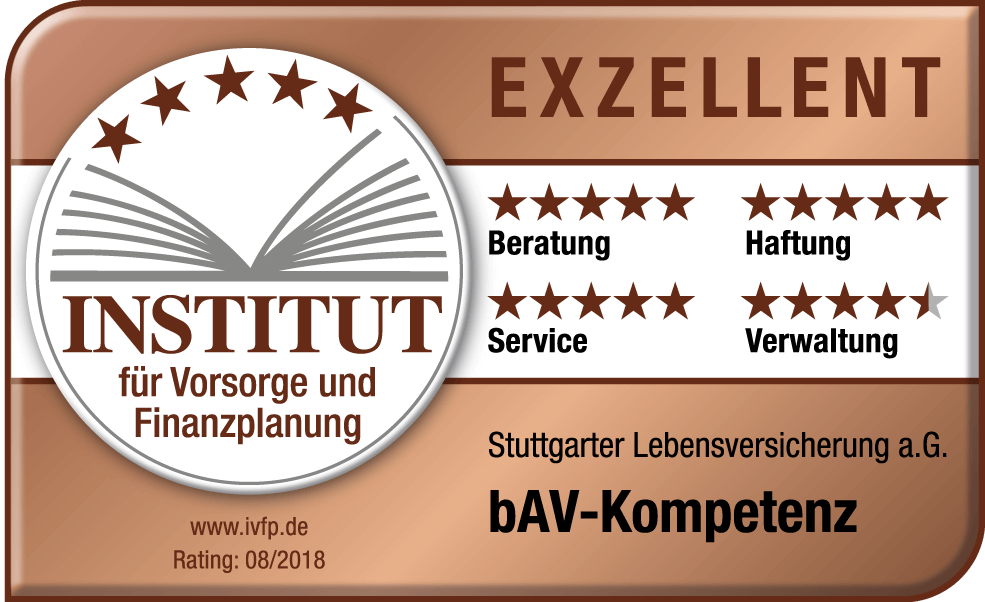 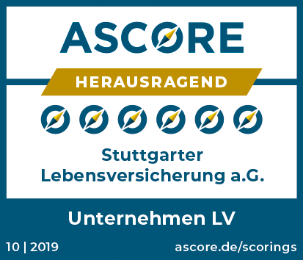 Die Stuttgarter setzt sich seit über 100 Jahren für die Interessen ihrer Kunden ein: leistungsstark und vertrauenswürdig.
Präsentation für Arbeitnehmer
01.01.2020
23
6. Die Stuttgarter – Partner für Ihre bAV
Persönliches Gespräch:Lassen Sie uns gemeinsam ins Detail gehen
Informieren Sie sich über Ihre individuellen Vorteile und Beiträge in der bAV.
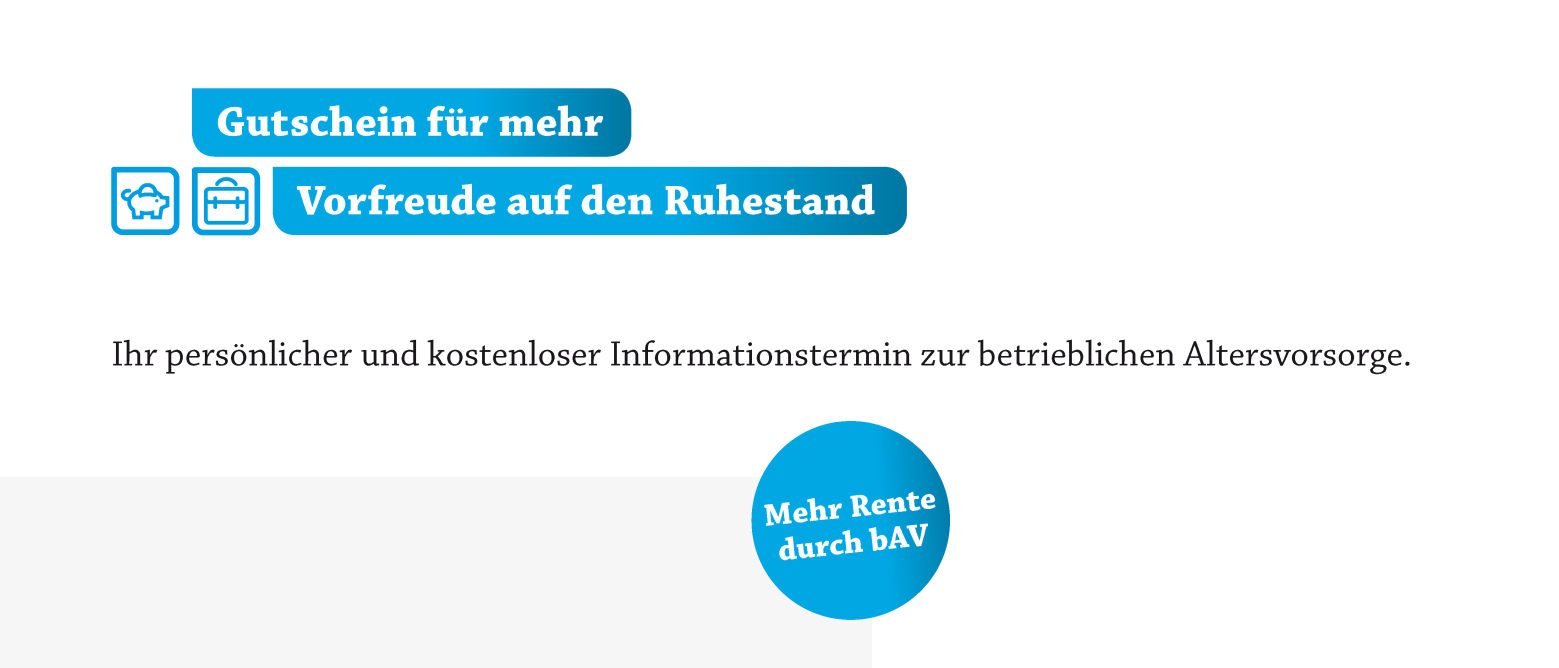 Lassen Sie uns für Sie rechnen!
Präsentation für Arbeitnehmer
01.01.2020
24
Vielen Dank fürIhre Aufmerksamkeit.
Die Ihnen überlassenen Unterlagen basieren auf Beurteilungen und rechtlichen Einschätzungen des Vermittlers zum Zeitpunkt der Erstellung der Unterlagen. Die Unterlagen dienen ausschließlich zu Informationszwecken und ersetzen keine individuelle Beratung. Eine Gewähr für die Richtigkeit und Vollständigkeit kann nicht übernommen werden. Durch die Überlassung der Unterlagen wird eine Haftung gegenüber dem Empfänger, Teilnehmer oder Dritten nicht begründet. 
Copyright by Vermittler. Alle Rechte vorbehalten. Jedes Veräußern, Verleihen oder sonstiges Verbreiten, auch auszugsweise, bedarf der Zustimmung des Vermittlers.
Es handelt sich um eine Werbemitteilung. Bei den Beschreibungen handelt es sich um verkürzte, unverbindliche Darstellungen. Maßgeblich sind ausschließlich die Tarifbestimmungen und die Versicherungsbedingungen.
Kontakt
Fragen & Wünsche zur bAV in Ihrem und für
Ihr Unternehmen? Ich informiere Sie gern.
Martin Mustervermittler
Musterstraße 100
10000 Musterstadt
Telefon 0123 4567890
Telefax 0123 4567890
Mobil 0123 4567890
martin-mustervermittler@mustervermittler.dewww.mustervermittler.de